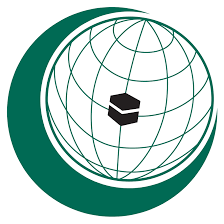 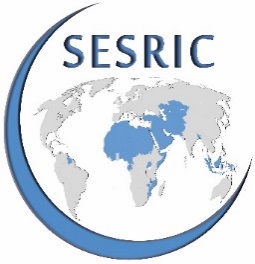 STATISTICAL, ECONOMIC AND SOCIAL RESEARCH AND TRAINING CENTRE FOR ISLAMIC COUNTRIES

ORGANISATION OF ISLAMIC COOPERATION
Guidelines for Preparing, Drafting and Submitting Progress Reports on Implementing OPAAW:

NATIONAL PROGRESS REPORTS

By 
Kaan Namli, Social Researcher


17-18 September 2019
Ankara, Turkey
Outline


 Why the need for a unified mechanism?

 Why the need for national progress reports?

What is the National Progress Report?

Content of National Progress Reports 

 Initial Report 

 Periodic Reports 

Reporting Process and Framework
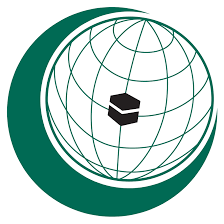 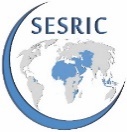 STATISTICAL, ECONOMIC AND SOCIAL RESEARCH AND TRAINING CENTRE FOR ISLAMIC COUNTRIES

ORGANISATION OF ISLAMIC COOPERATION
Why a unified mechanism?


 Enable the OIC GS to improve intra-OIC cooperation.

 Understand the overall strengths and weaknesses.

 Formulate new and innovative solutions based on a comparative and thorough understanding

 Provide standardized assessment 

Monitor and Evaluate
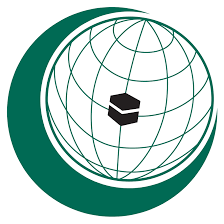 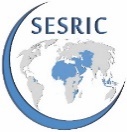 STATISTICAL, ECONOMIC AND SOCIAL RESEARCH AND TRAINING CENTRE FOR ISLAMIC COUNTRIES

ORGANISATION OF ISLAMIC COOPERATION
Why a need for National Progress Reports?


 In-depth & interpretive coverage of the status of women in any given state

 Explain and elaborate on country specific achievements and challenges

 Narrative, causes and factors

 Member States to be able to tell their stories

Qualitative assessment – understand change or lack of change and reason for it
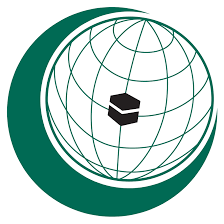 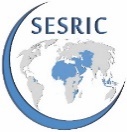 STATISTICAL, ECONOMIC AND SOCIAL RESEARCH AND TRAINING CENTRE FOR ISLAMIC COUNTRIES

ORGANISATION OF ISLAMIC COOPERATION
What is the National Progress Report?


The main document through which a given member state describes the status of women —within its territory and-or under its jurisdiction— in relation to OPAAW

 There two kinds of NPRs:
Initial Report – First OPAAW Report 

 Periodic Report 
Any report submitted after the initial report
Will be submitted every two years
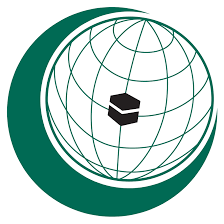 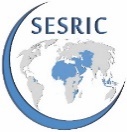 STATISTICAL, ECONOMIC AND SOCIAL RESEARCH AND TRAINING CENTRE FOR ISLAMIC COUNTRIES

ORGANISATION OF ISLAMIC COOPERATION
Content of National Progress Reports
Both Initial and Periodic 


Both initial and periodic reports should deal with and bear a description of each OPAAW objective. Descriptions should cover both: 
Legal norms
Factual situation and the practice on the ground (tradition, culture, everyday life)

 Both initial and periodic reports should include sufficient data and statistics disaggregated by sex relevant to each objective, whenever appropriate.
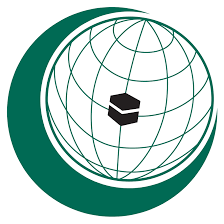 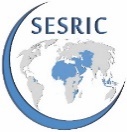 STATISTICAL, ECONOMIC AND SOCIAL RESEARCH AND TRAINING CENTRE FOR ISLAMIC COUNTRIES

ORGANISATION OF ISLAMIC COOPERATION
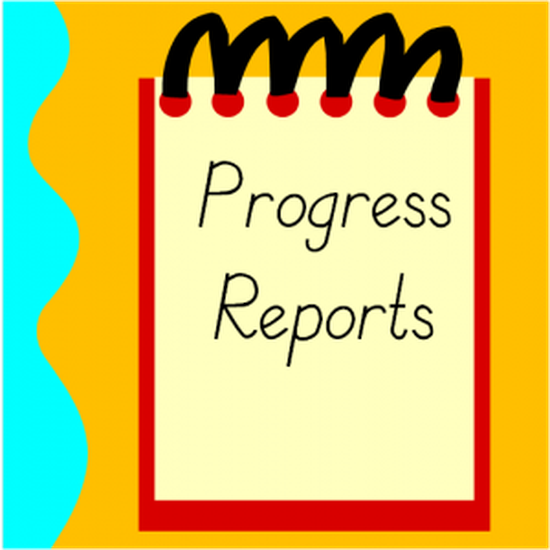 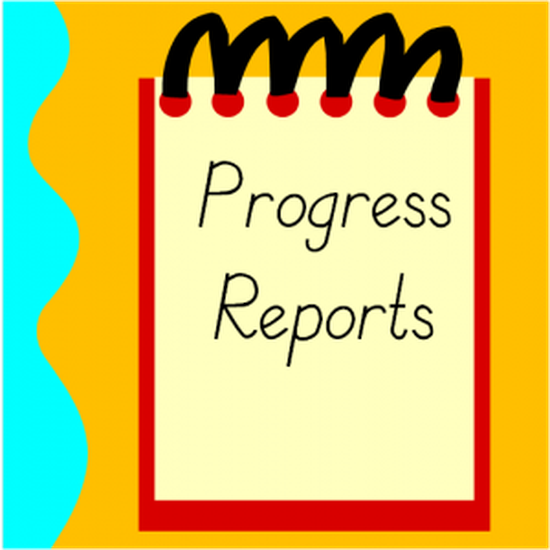 PART I
INITIAL REPORT

The initial report is meant to provide a benchmark against which subsequent progress can be measured.
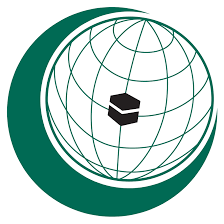 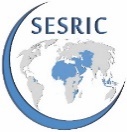 STATISTICAL, ECONOMIC AND SOCIAL RESEARCH AND TRAINING CENTRE FOR ISLAMIC COUNTRIES

ORGANISATION OF ISLAMIC COOPERATION
Part I: Initial Report 

The initial report is the first time the Member State introduces the degree and extent to which its laws and practices comply with OPAAW.

It should aim to cover:
all aspects of life that relate to the status of women 
legal and administrative framework, cultural and traditional norms, political & economic status, and everyday life practices 

 The situation regarding each objective of OPAAW 
Any progress made towards the implementation OPAAW and its objectives
Challenges that continue to hinder realization of OPAAW and any  given objective
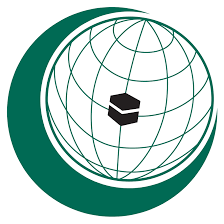 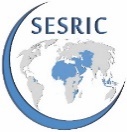 STATISTICAL, ECONOMIC AND SOCIAL RESEARCH AND TRAINING CENTRE FOR ISLAMIC COUNTRIES

ORGANISATION OF ISLAMIC COOPERATION
Part I: Initial Report 

Provide specific number, examples, stories when possible

Provide an in-depth analysis 

Mention any obstacles, weaknesses or areas of support needed to meet the OPAAW objectives 

Discuss any reservations in detail and 

Set goals to be achieved
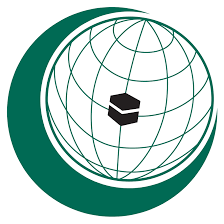 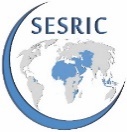 STATISTICAL, ECONOMIC AND SOCIAL RESEARCH AND TRAINING CENTRE FOR ISLAMIC COUNTRIES

ORGANISATION OF ISLAMIC COOPERATION
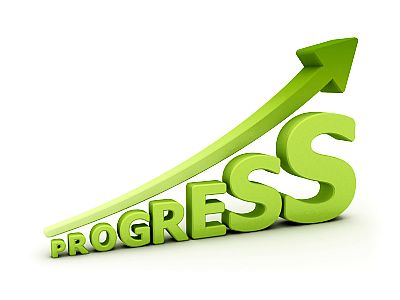 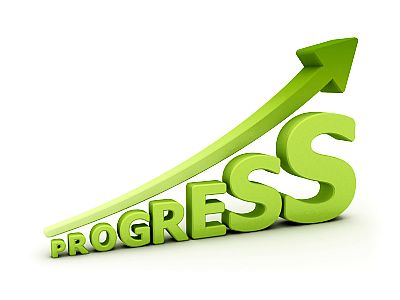 PART II: PERIODIC REPORTS
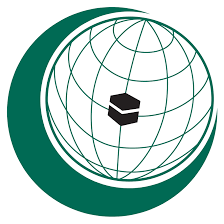 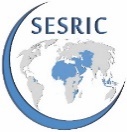 STATISTICAL, ECONOMIC AND SOCIAL RESEARCH AND TRAINING CENTRE FOR ISLAMIC COUNTRIES

ORGANISATION OF ISLAMIC COOPERATION
Part II: Periodic Reports 

Specify any progress made towards the implementation of OPAAW since the last report (or over the last 2 years)

Describe any challenges faced

Identify emerging key trends and challenges over the last two years 

Detail any significant developments or changes that impact the status of women and OPAAW (limitations, reservations, change in political outlook)

Detail accomplishments or lack of it and provide justifications
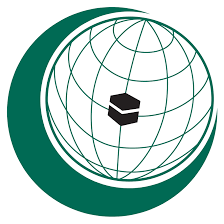 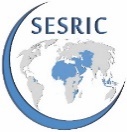 STATISTICAL, ECONOMIC AND SOCIAL RESEARCH AND TRAINING CENTRE FOR ISLAMIC COUNTRIES

ORGANISATION OF ISLAMIC COOPERATION
Part II: Periodic Reports 

Lesson learnt 

Target for the next periodic report (in 2 years)

Areas of support needed from the OI GS 

Justification for not meeting OPAAW objectives
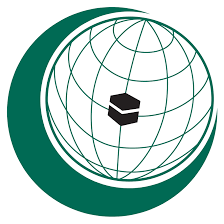 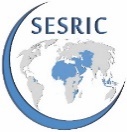 STATISTICAL, ECONOMIC AND SOCIAL RESEARCH AND TRAINING CENTRE FOR ISLAMIC COUNTRIES

ORGANISATION OF ISLAMIC COOPERATION
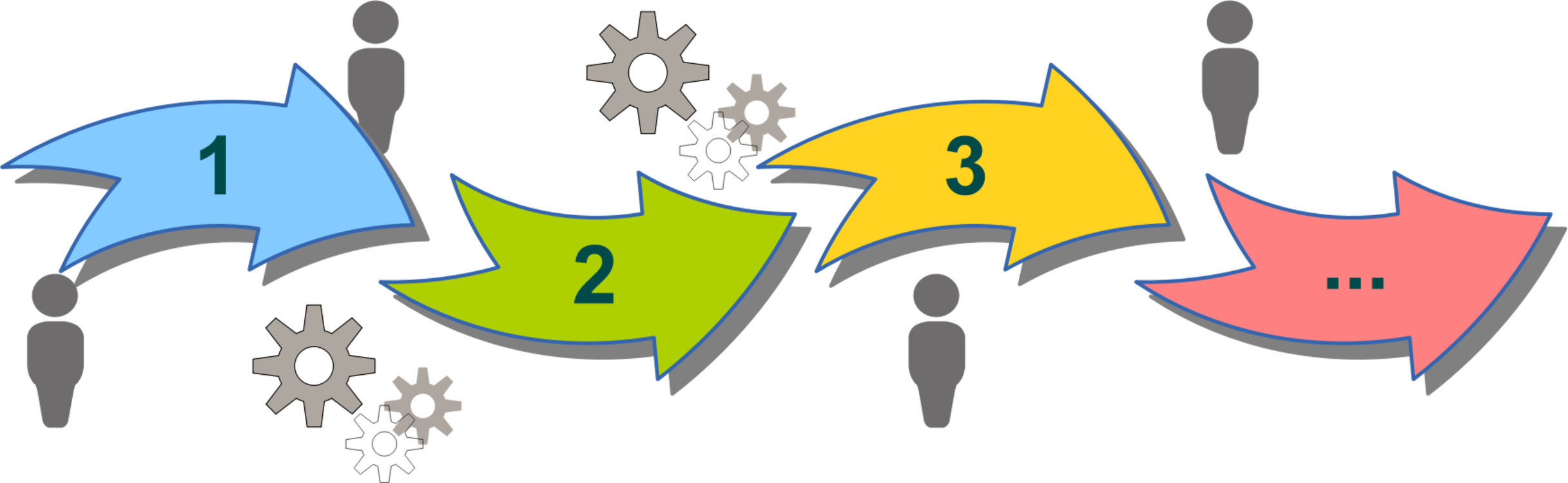 PART III: REPORTING PROCESS AND FRAMEWORK
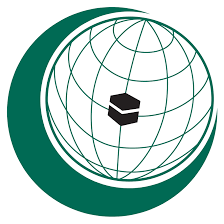 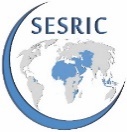 STATISTICAL, ECONOMIC AND SOCIAL RESEARCH AND TRAINING CENTRE FOR ISLAMIC COUNTRIES

ORGANISATION OF ISLAMIC COOPERATION
PART III: REPORTING PROCESS AND FRAMEWORK
Member States
Focal  Point
Steering Committee
OIC GS
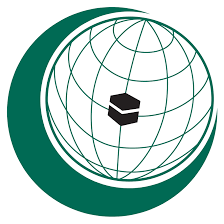 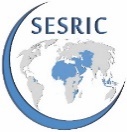 STATISTICAL, ECONOMIC AND SOCIAL RESEARCH AND TRAINING CENTRE FOR ISLAMIC COUNTRIES

ORGANISATION OF ISLAMIC COOPERATION
PART III: REPORTING PROCESS AND FRAMEWORK
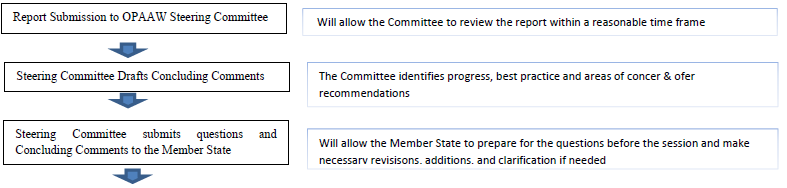 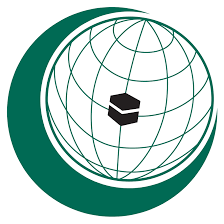 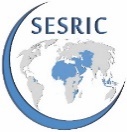 STATISTICAL, ECONOMIC AND SOCIAL RESEARCH AND TRAINING CENTRE FOR ISLAMIC COUNTRIES

ORGANISATION OF ISLAMIC COOPERATION
PART III: REPORTING PROCESS AND FRAMEWORK
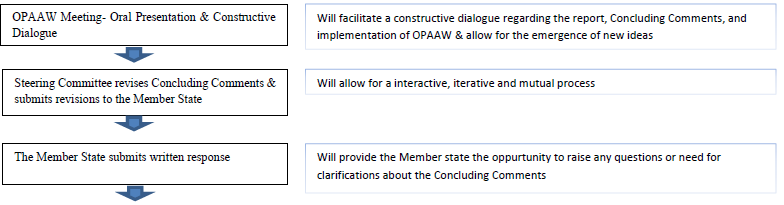 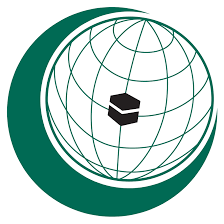 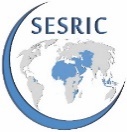 STATISTICAL, ECONOMIC AND SOCIAL RESEARCH AND TRAINING CENTRE FOR ISLAMIC COUNTRIES

ORGANISATION OF ISLAMIC COOPERATION
PART III: REPORTING PROCESS AND FRAMEWORK
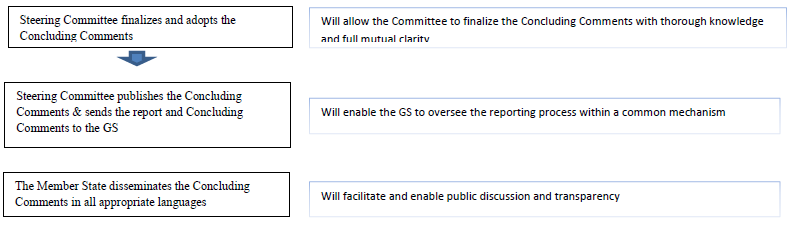 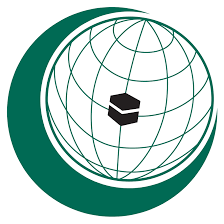 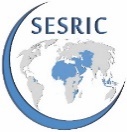 STATISTICAL, ECONOMIC AND SOCIAL RESEARCH AND TRAINING CENTRE FOR ISLAMIC COUNTRIES

ORGANISATION OF ISLAMIC COOPERATION
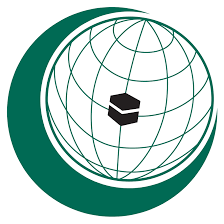 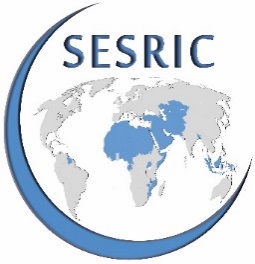 STATISTICAL, ECONOMIC AND SOCIAL RESEARCH AND TRAINING CENTRE FOR ISLAMIC COUNTRIES

ORGANISATION OF ISLAMIC COOPERATION
THANK YOU
 MERCI
 شكرا
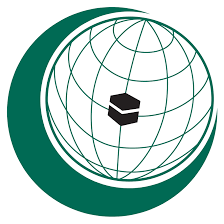 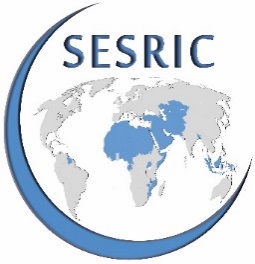 STATISTICAL, ECONOMIC AND SOCIAL RESEARCH AND TRAINING CENTRE FOR ISLAMIC COUNTRIES

ORGANISATION OF ISLAMIC COOPERATION
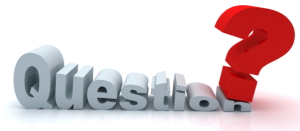 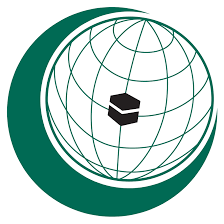 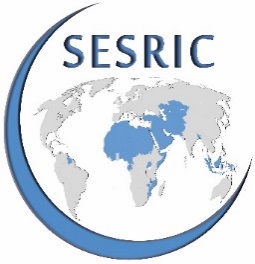 STATISTICAL, ECONOMIC AND SOCIAL RESEARCH AND TRAINING CENTRE FOR ISLAMIC COUNTRIES

ORGANISATION OF ISLAMIC COOPERATION
IMPLEMENTATION
UNITED NATIONS CEDAW EXAMPLE
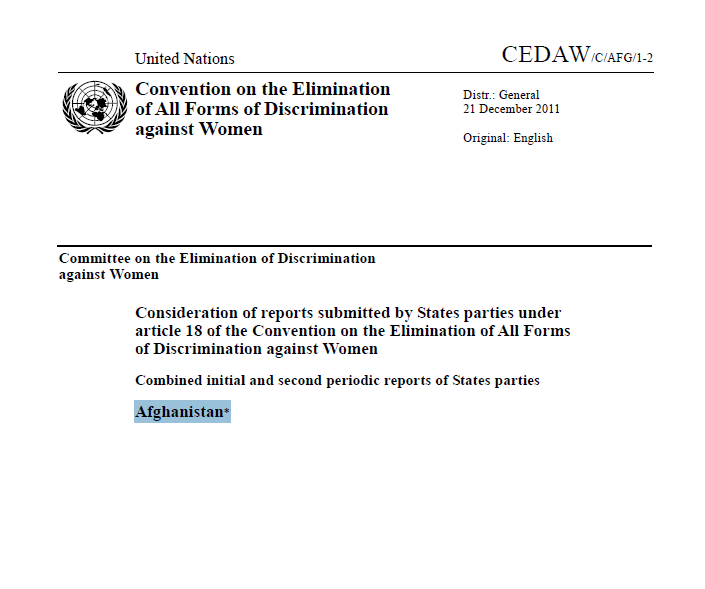 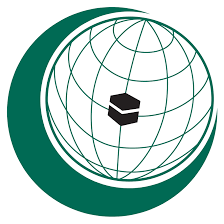 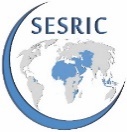 STATISTICAL, ECONOMIC AND SOCIAL RESEARCH AND TRAINING CENTRE FOR ISLAMIC COUNTRIES

ORGANISATION OF ISLAMIC COOPERATION
CEDAW EXAMPLE - AFGHANISTAN
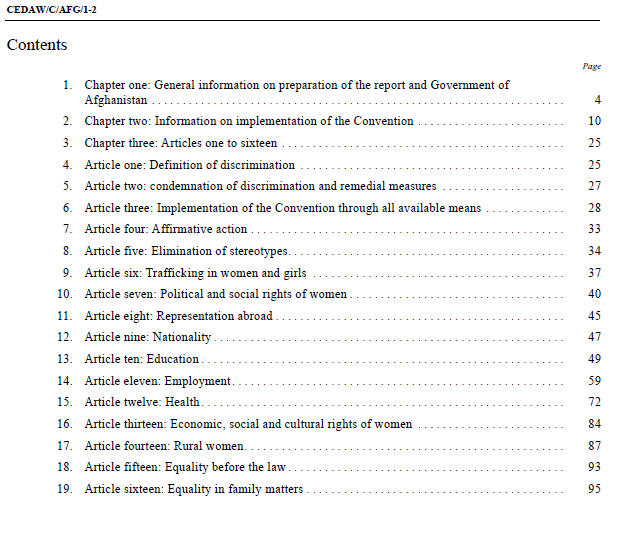 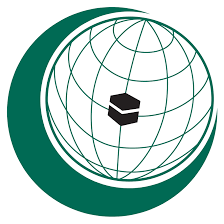 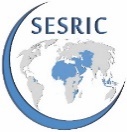 STATISTICAL, ECONOMIC AND SOCIAL RESEARCH AND TRAINING CENTRE FOR ISLAMIC COUNTRIES

ORGANISATION OF ISLAMIC COOPERATION
CEDAW EXAMPLE - AFGHANISTAN 

First part is a detailed country profile

Legal, social, economic, political

Strategies, initiatives, policies related to women

Other mechanisms supporting women

This part is very important to set foundation
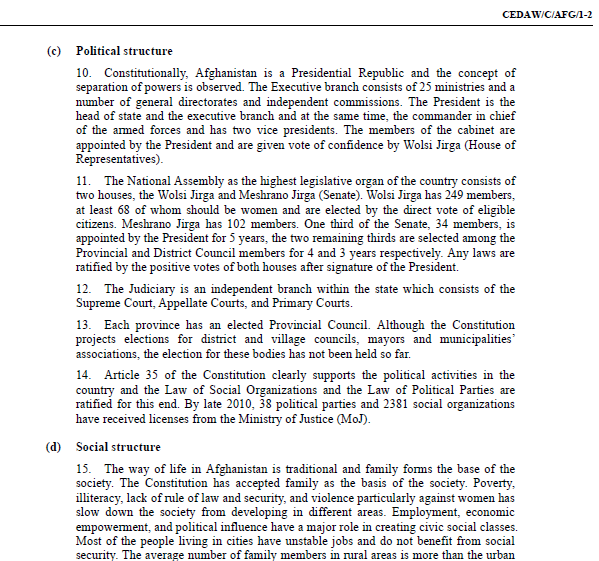 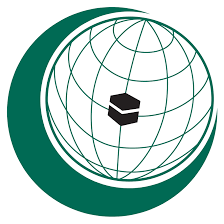 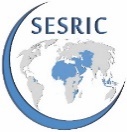 STATISTICAL, ECONOMIC AND SOCIAL RESEARCH AND TRAINING CENTRE FOR ISLAMIC COUNTRIES

ORGANISATION OF ISLAMIC COOPERATION
CEDAW EXAMPLE - BENIN
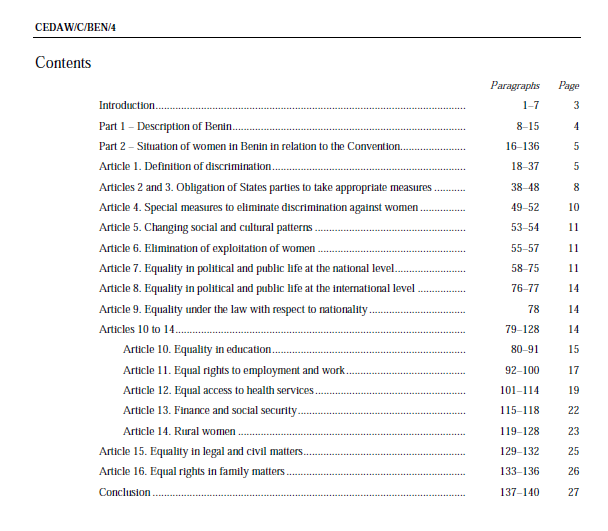 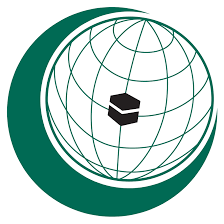 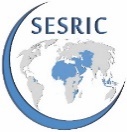 STATISTICAL, ECONOMIC AND SOCIAL RESEARCH AND TRAINING CENTRE FOR ISLAMIC COUNTRIES

ORGANISATION OF ISLAMIC COOPERATION
CEDAW EXAMPLE – COMMITTEE RESPONSE
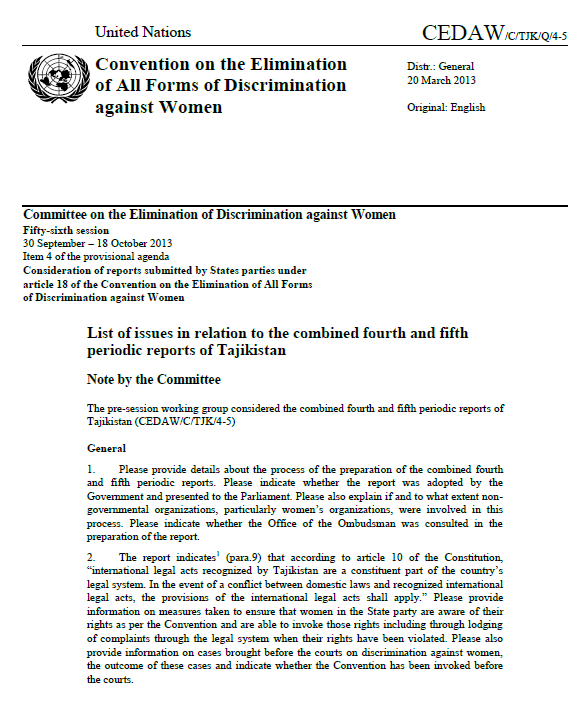 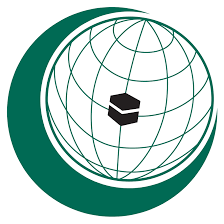 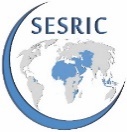 STATISTICAL, ECONOMIC AND SOCIAL RESEARCH AND TRAINING CENTRE FOR ISLAMIC COUNTRIES

ORGANISATION OF ISLAMIC COOPERATION
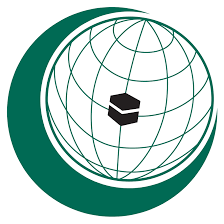 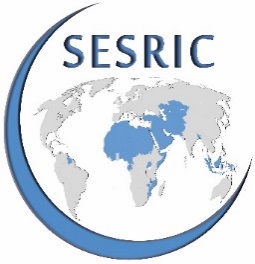 STATISTICAL, ECONOMIC AND SOCIAL RESEARCH AND TRAINING CENTRE FOR ISLAMIC COUNTRIES

ORGANISATION OF ISLAMIC COOPERATION
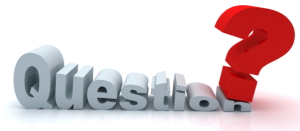